Neutron capture and total cross measurements on 94,95,96Mo at n_TOF and GELINA
Riccardo mucciola
Importance of molybdenum
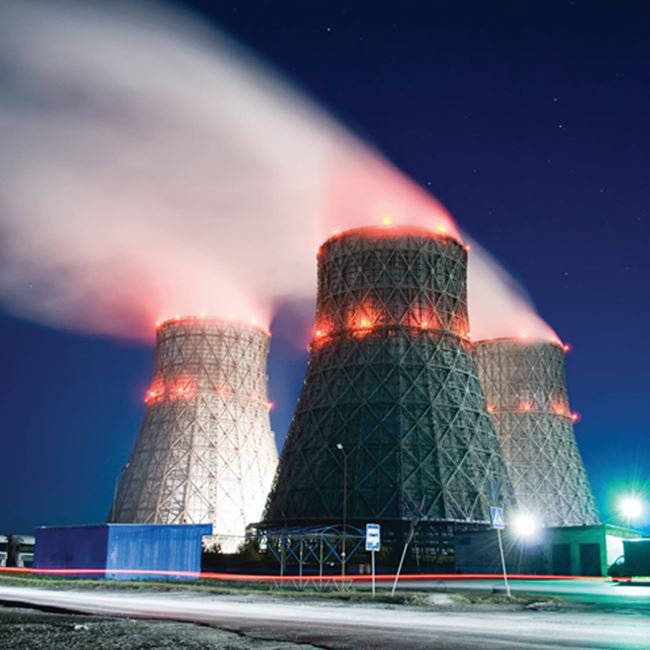 Fission product in nuclear power plants;
 Nucleosynthesis of heavy elements: pollution in presolar SiC grains;
 Transport casks, irradiated fuel storage;
 Research reactors and Accident Tolerant Fuels.
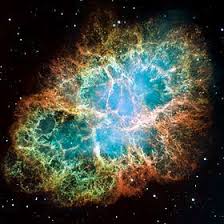 13/5/2022
Riccardo Mucciola - ENEA
2
Presolar grain composition
Comparison of SiC grains composition versus stellar model (FRUITY Torino model)
 MACS form KADoNiS v1.0
 Slight discrepancy between model and isotopic composition
 Possible overestimation of MACS in KADoNiS.




N. Liu, et al., ApJ 881 (2019) 28.
13/5/2022
Riccardo Mucciola - ENEA
3
SANDA project
SANDA WP2:
Objective of experiments
13/5/2022
Riccardo Mucciola - ENEA
5
Experimental campaigns
Transmission measurement

 Carried out at GELINA
 Total cross section measurement
 Natural and enriched samples
 10m and 50m flight path
Radiative capture measurement

 Carried out at GELINA and n_TOF
 Neutron capture cross section
 Both experimental areas of n_TOF
 10m station of GELINA
13/5/2022
Riccardo Mucciola - ENEA
6
Facilities and technique
13/5/2022
Riccardo Mucciola - ENEA
7
GELINA
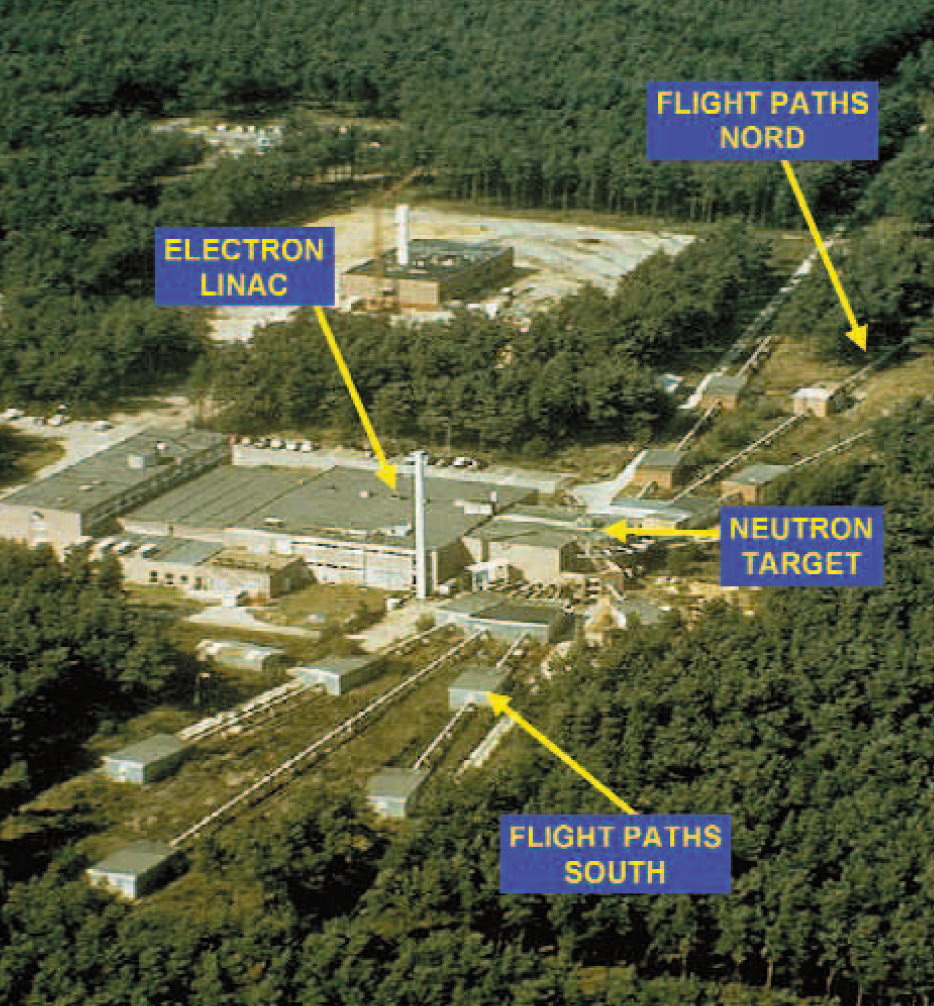 13/5/2022
Riccardo Mucciola - ENEA
8
n_TOF
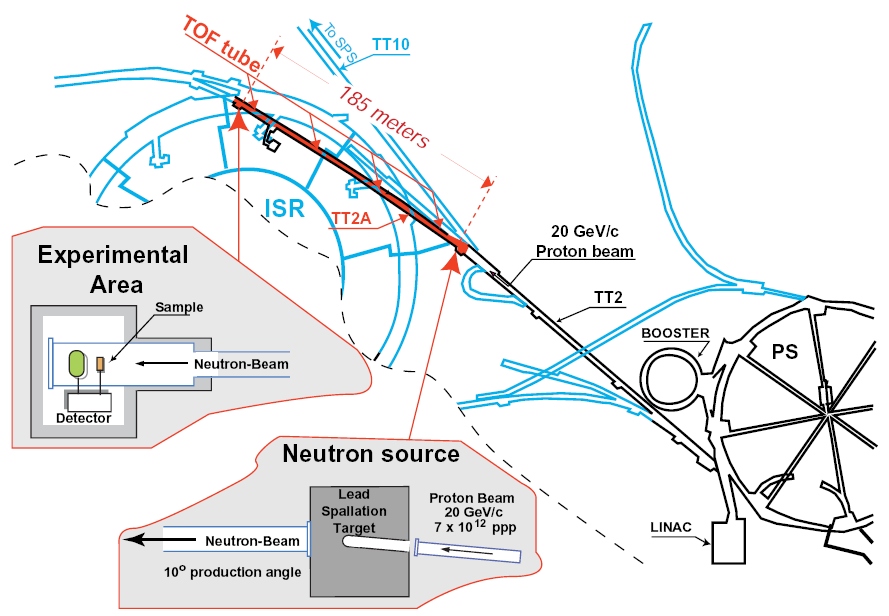 Located at CERN
 Neutron beam produced using PS proton on lead target
 Production of neutrons via spallation
 Pulsed neutron source (10 meV < E < 1 GeV)
 Three experimental areas (EAR1, EAR2 and NEAR)
13/5/2022
Riccardo Mucciola - ENEA
9
Time-of-flight technique
Flight path
Time-of-flight
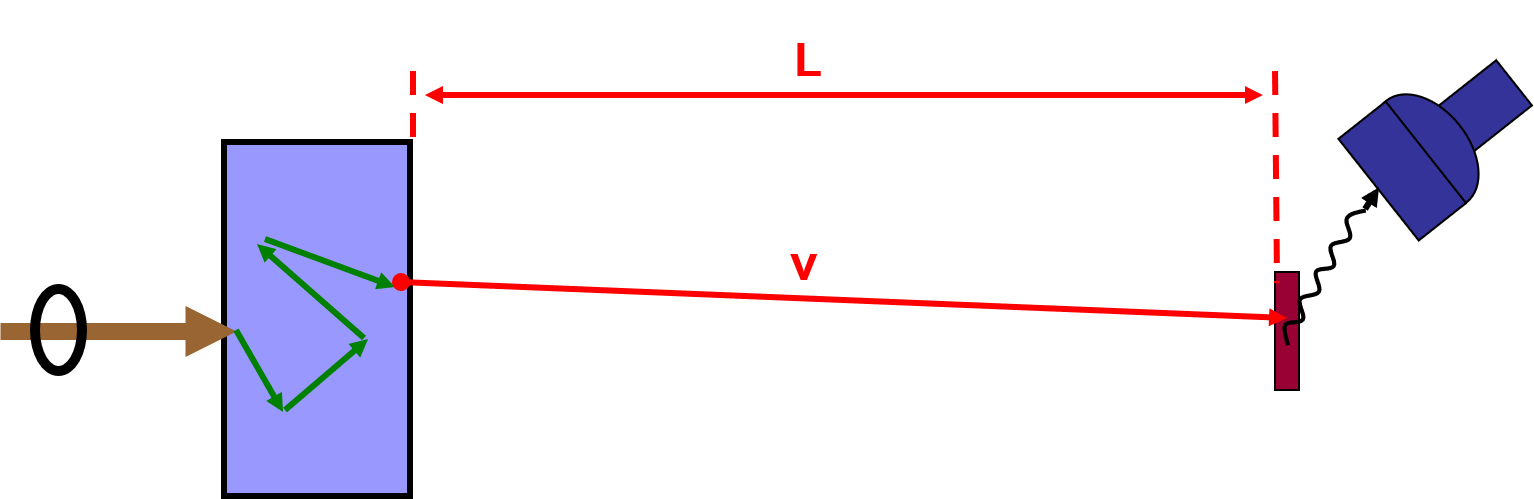 13/5/2022
Riccardo Mucciola - ENEA
10
Experimental measurements
13/5/2022
Riccardo Mucciola - ENEA
11
Resonance Shape Analysis
13/5/2022
Riccardo Mucciola - ENEA
12
Resonance parameters evaluation
13/5/2022
Riccardo Mucciola - ENEA
13
Cross section uncertainties in ENDF/B-VIII
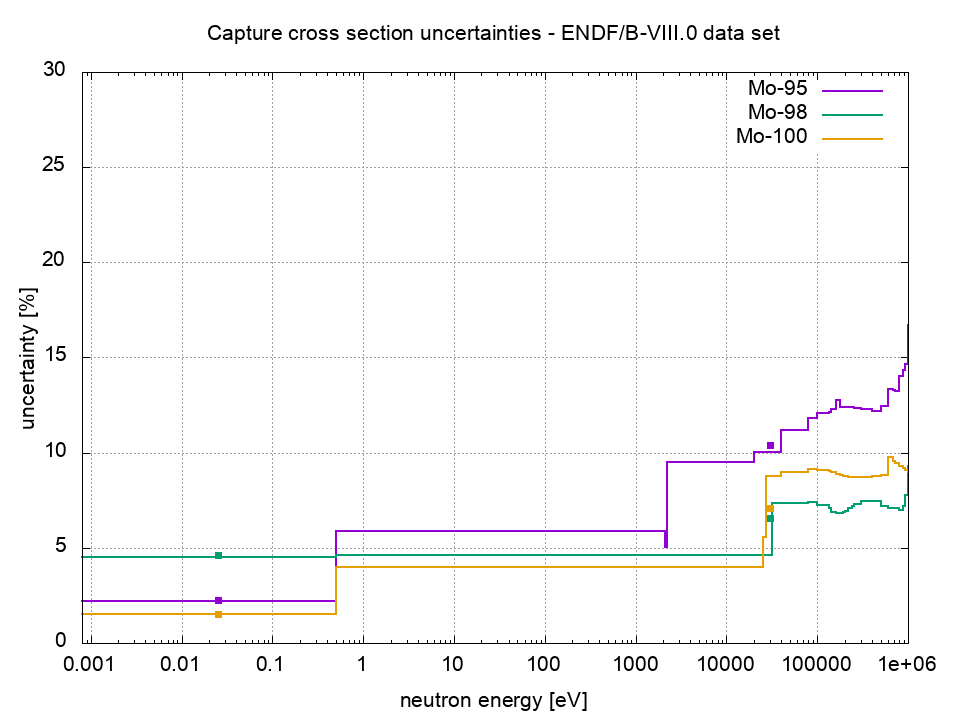 13/5/2022
Riccardo Mucciola - ENEA
14
Improved RP for 94,95,96,natMo
Study transmission and capture data for Mo reported in the literature:
compilation of resonance parameters based on these data
 Transmission cross section measurements using natMo samples at 50m GELINA:
adjust the compiled resonance parameter file by RSA with REFIT
 Experiments with enriched 94,95,96Mo samples:
Transmission and capture measurements at GELINA
Capture measurements at n_TOF
 Final resonance parameter file by a simultaneous analysis of GELINA and n_TOF data
13/5/2022
Riccardo Mucciola - ENEA
15
Mo literature study
13/5/2022
Riccardo Mucciola - ENEA
16
Mo literature comparison
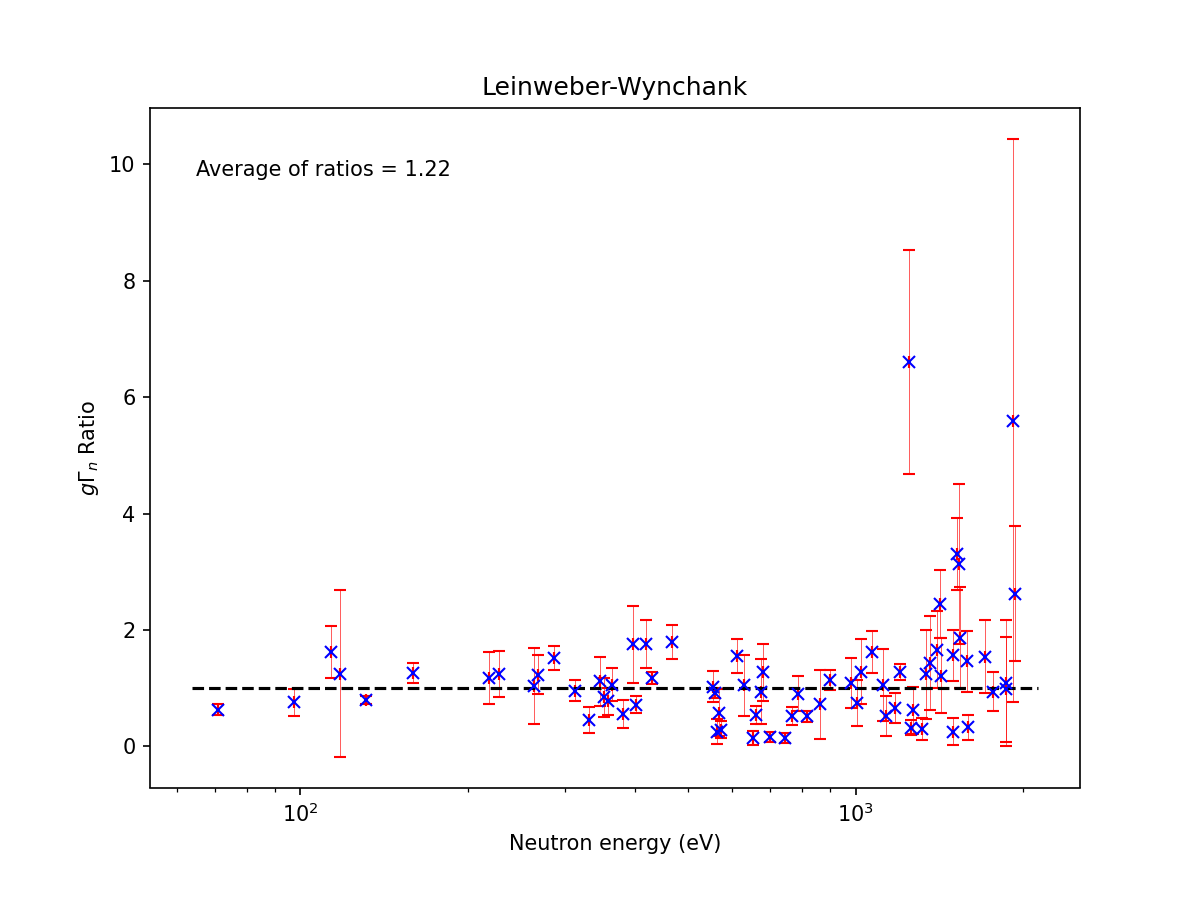 Ratio of neutron width for transmission
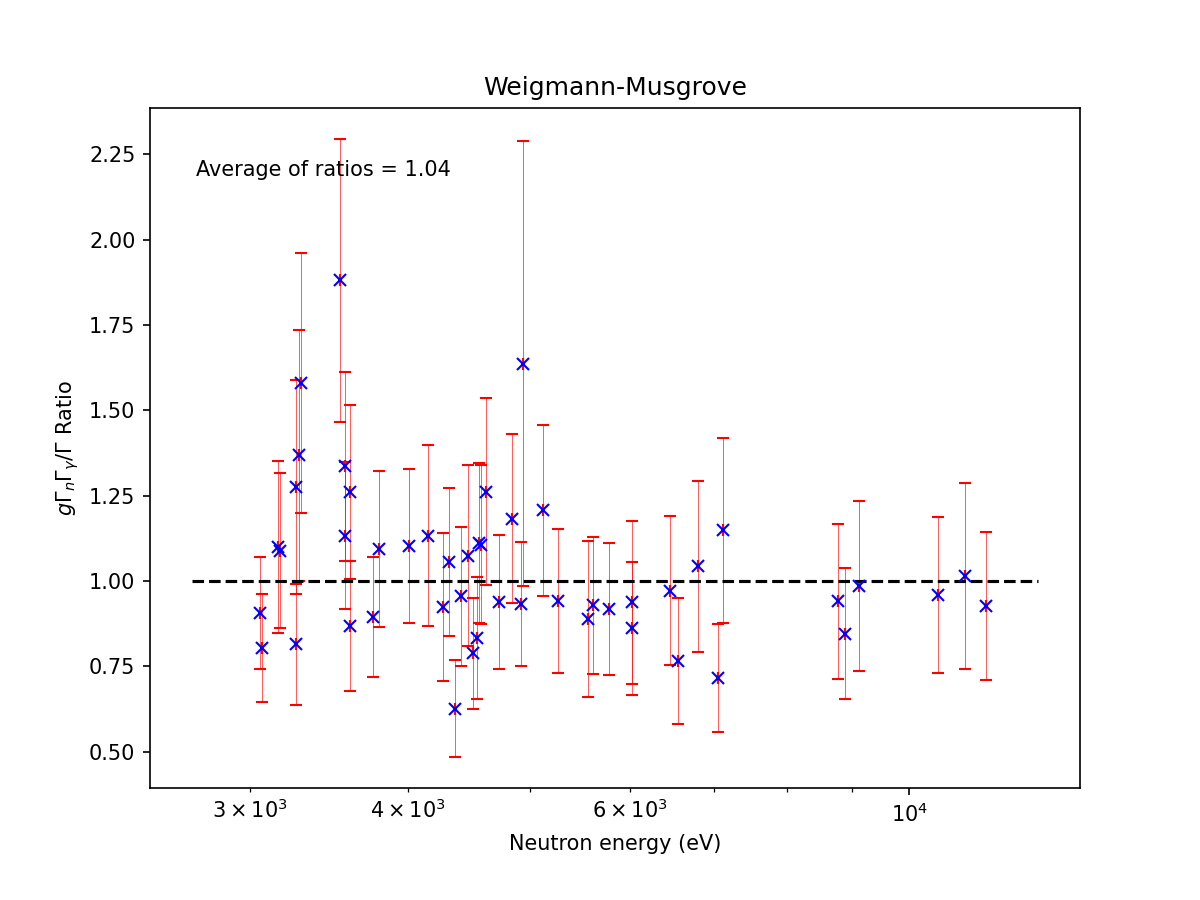 Check parameters consistency
Ratio of resonance kernel for capture
Joint Ariel-SANDA meeting - 8/3/2022
Gd transmission and capture and Mo preparation
17
RP compilation from literature
13/5/2022
Riccardo Mucciola - ENEA
18
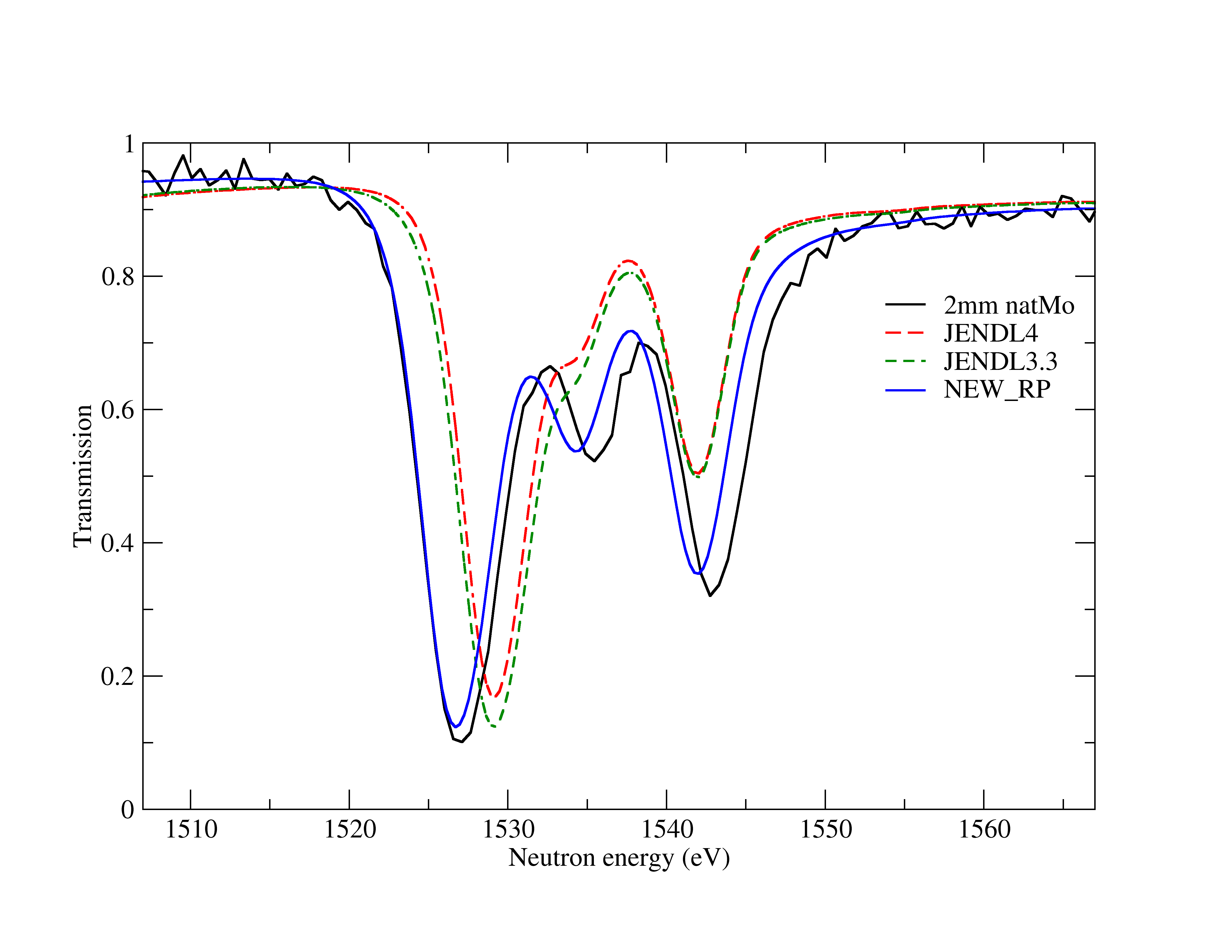 RP file verified by transmission data (50 m) of 2mm and 5mm thick natMo samples 
Missing resonances in libraries reported in literature data
Literature parameters more consistent with transmission data
New RP file improve data description.
Validation of compiled RP file
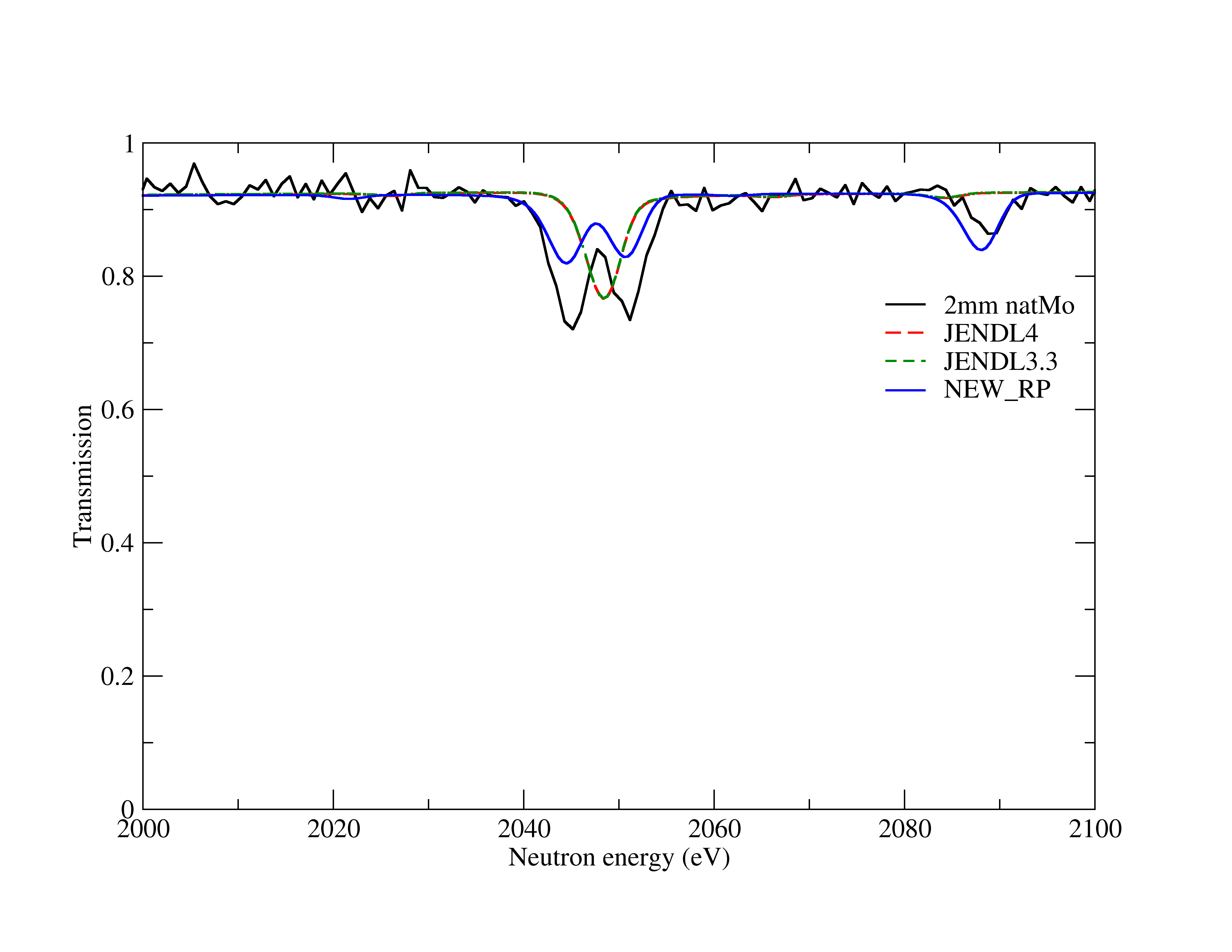 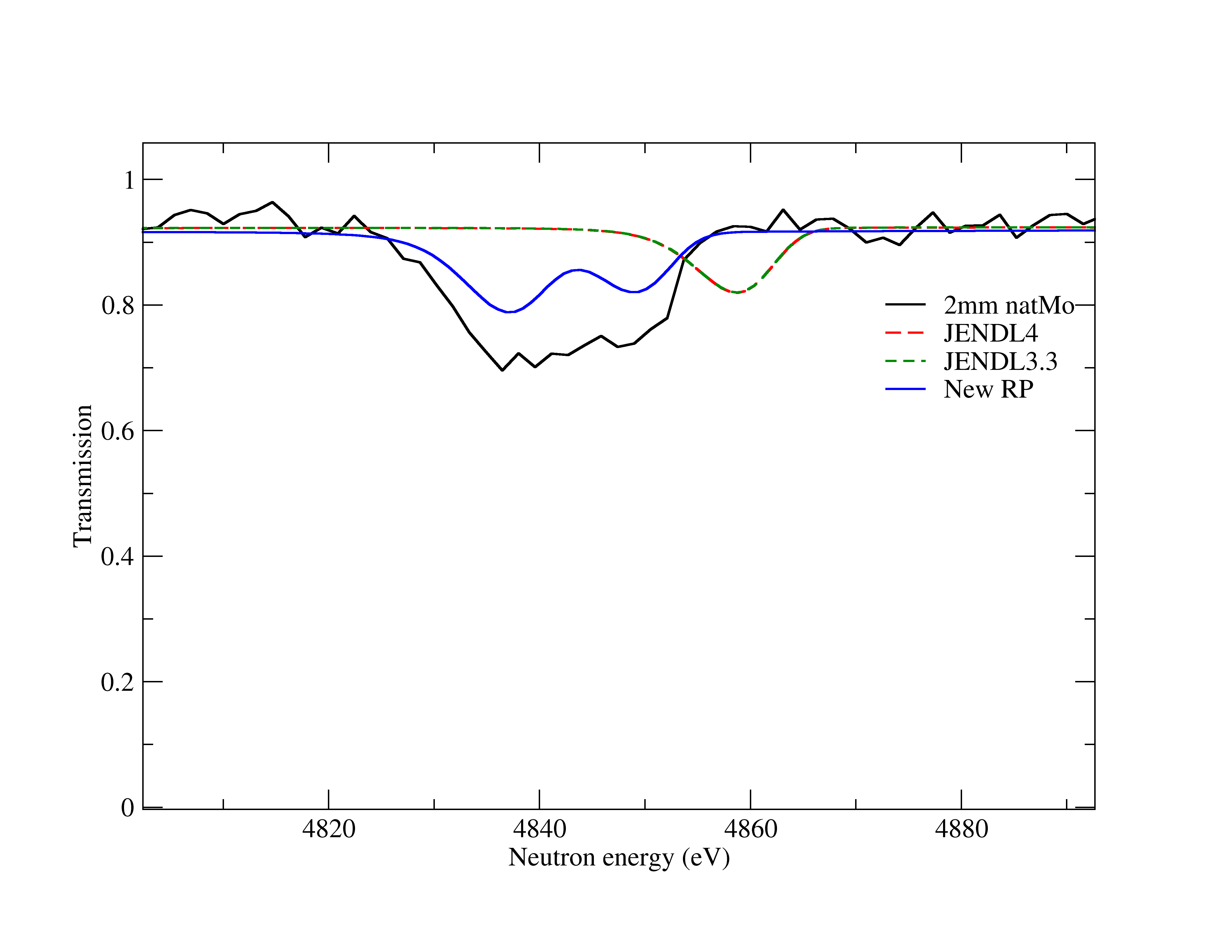 Riccardo Mucciola - ENEA
13/5/2022
19
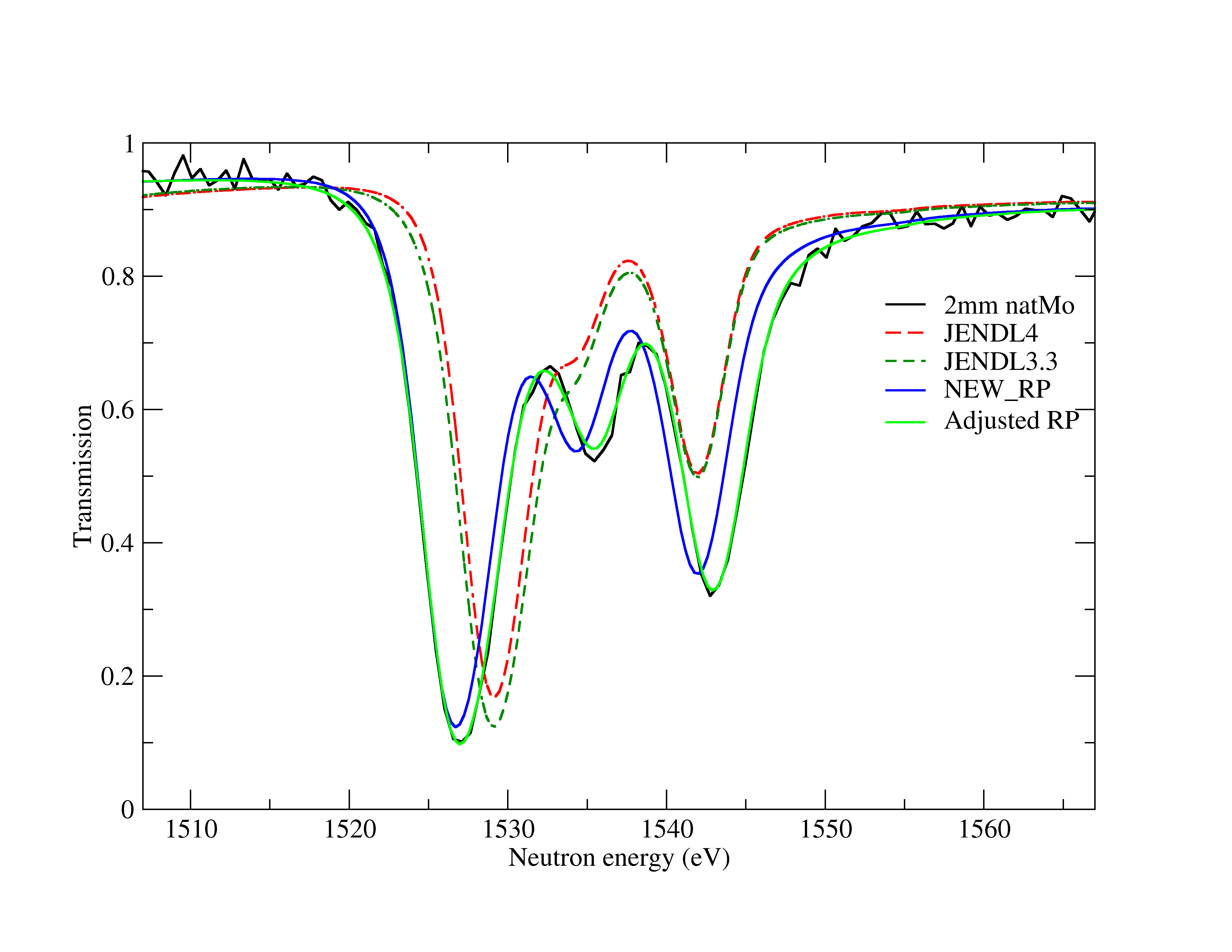 RP file improved by an adjustment to transmission data using REFIT
Fit of resonances up to 5 keV
Final paper ready for submission
Improvement of RP file
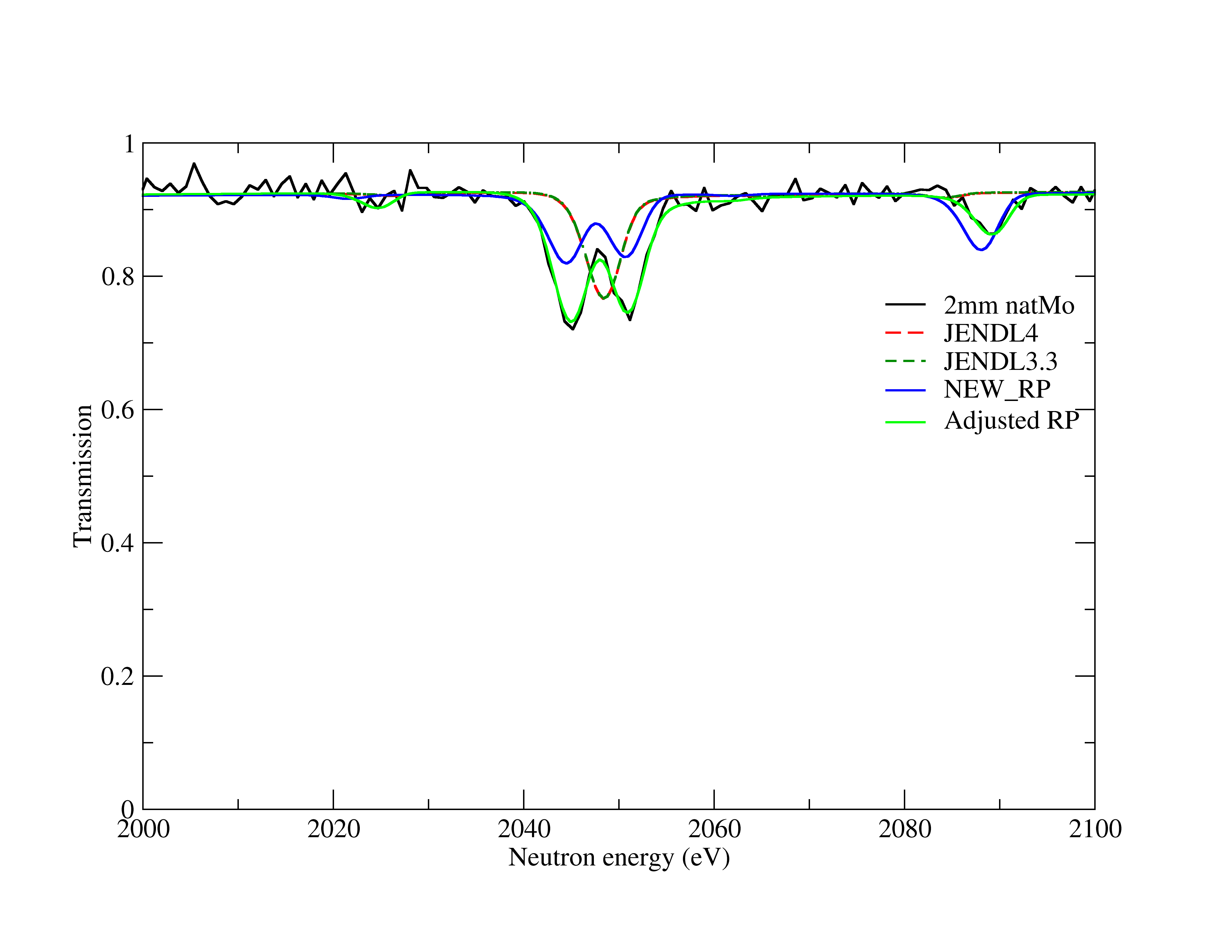 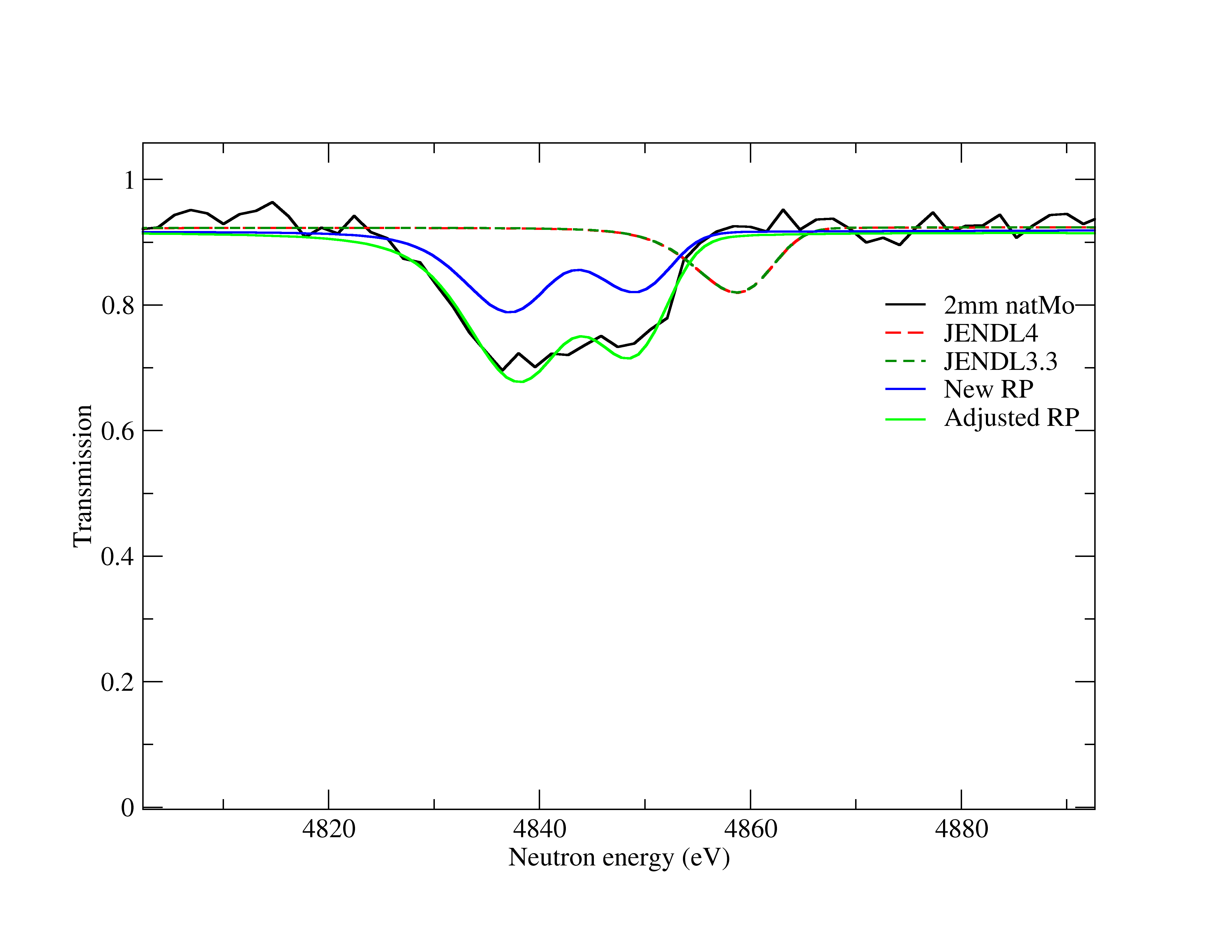 Riccardo Mucciola - ENEA
13/5/2022
20
Dissemination of results
Results of resonance parameters compilation submitted for publication
 EXFOR submission under preparation
 Collaboration with additional experiment performed in another facility

 Evaluated data file will be proposed for new version of JEFF!
13/5/2022
Riccardo Mucciola - ENEA
21
Enriched samples campaign
13/5/2022
Riccardo Mucciola - ENEA
22
Mo powder @ n_TOF
Metallic powder in metallic capsules;
Capsule fixed to mylar disk using Kapton foil;
2g of powder available  for each isotope;
Capture measurements performed at n_TOF in October 2021.
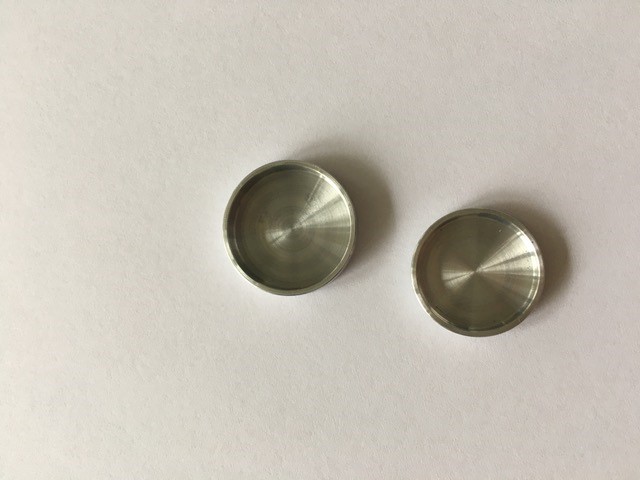 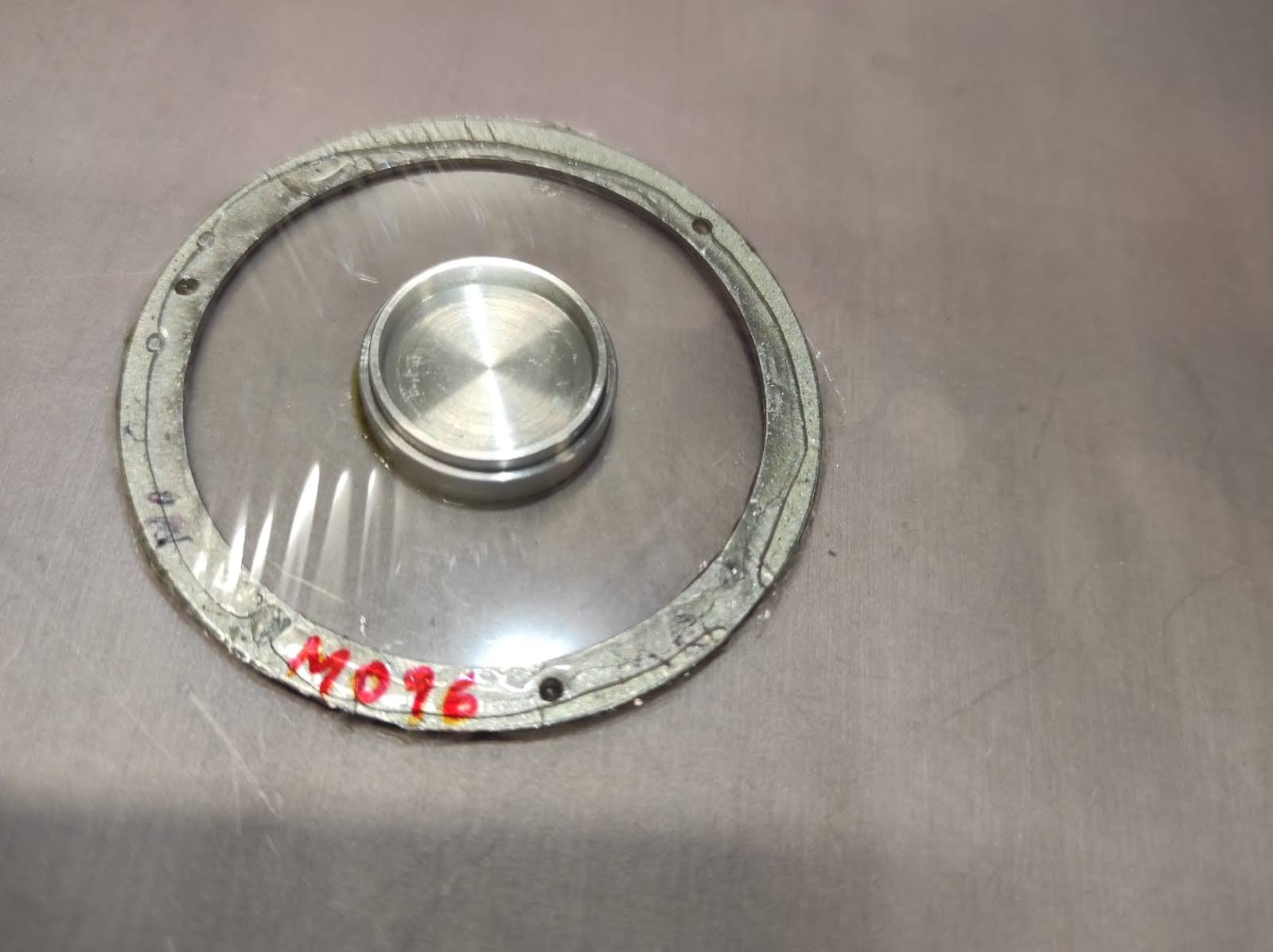 13/5/2022
Riccardo Mucciola - ENEA
23
Energy spectra
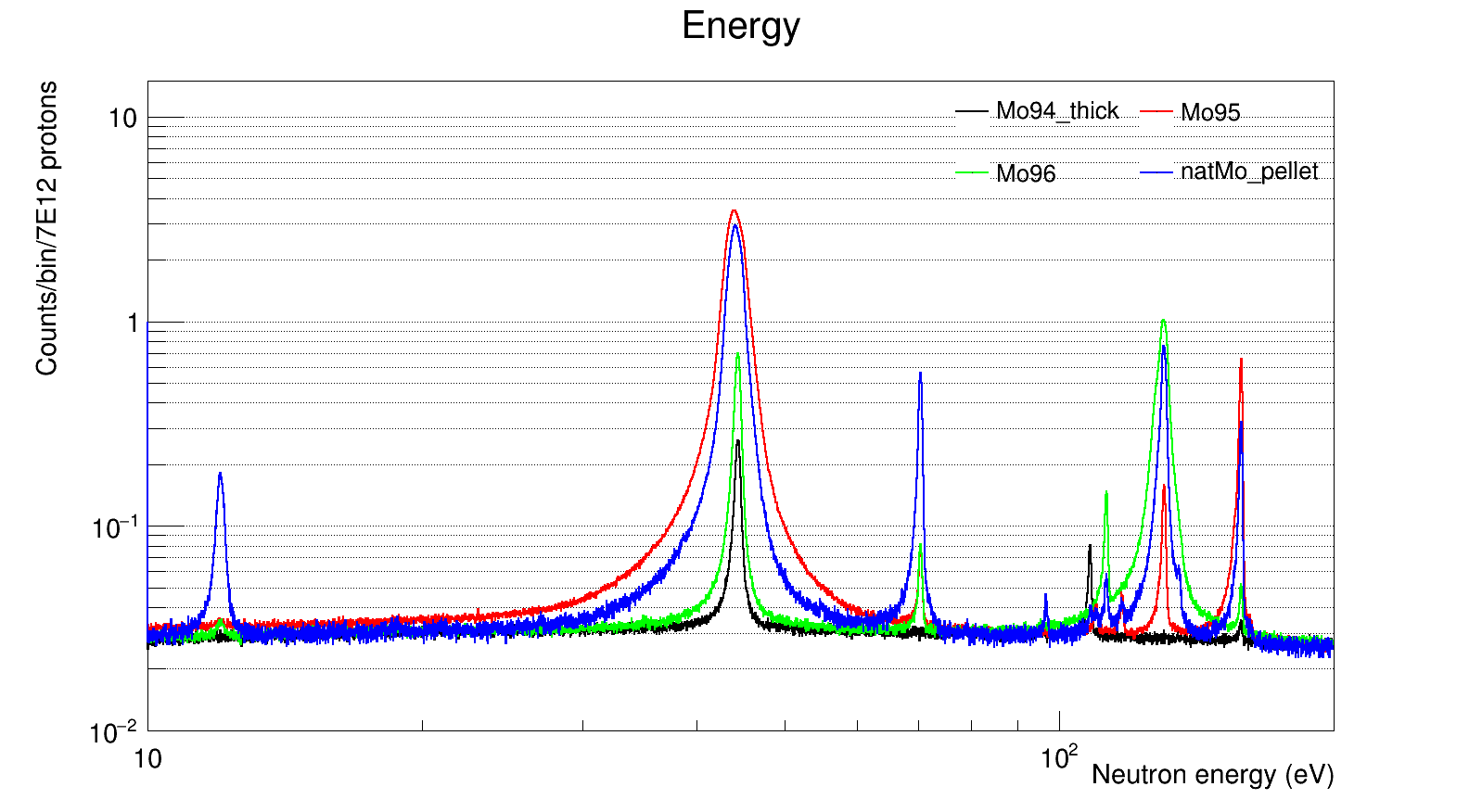 Contaminants effect visible
13/5/2022
Riccardo Mucciola - ENEA
24
[Speaker Notes: 97Mo content: 0,51% in 95Mo, 1% in 96Mo]
Energy spectra
Good signal to noise ratio at thermal energy
13/5/2022
Riccardo Mucciola - ENEA
25
[Speaker Notes: Thermal cross section: 94Mo~350mb; 95Mo~13b; 96Mo~620mb]
Enriched pellets preparation
Samples prepared
Pressed pellets prepared using enriched powder
Pellets prepared at JRC-Geel
Self sustaining pellets of ~ 2g
Additional natMo samples prepared using powder with different grain sizes
Samples used in EAR1 campaign at n_TOF
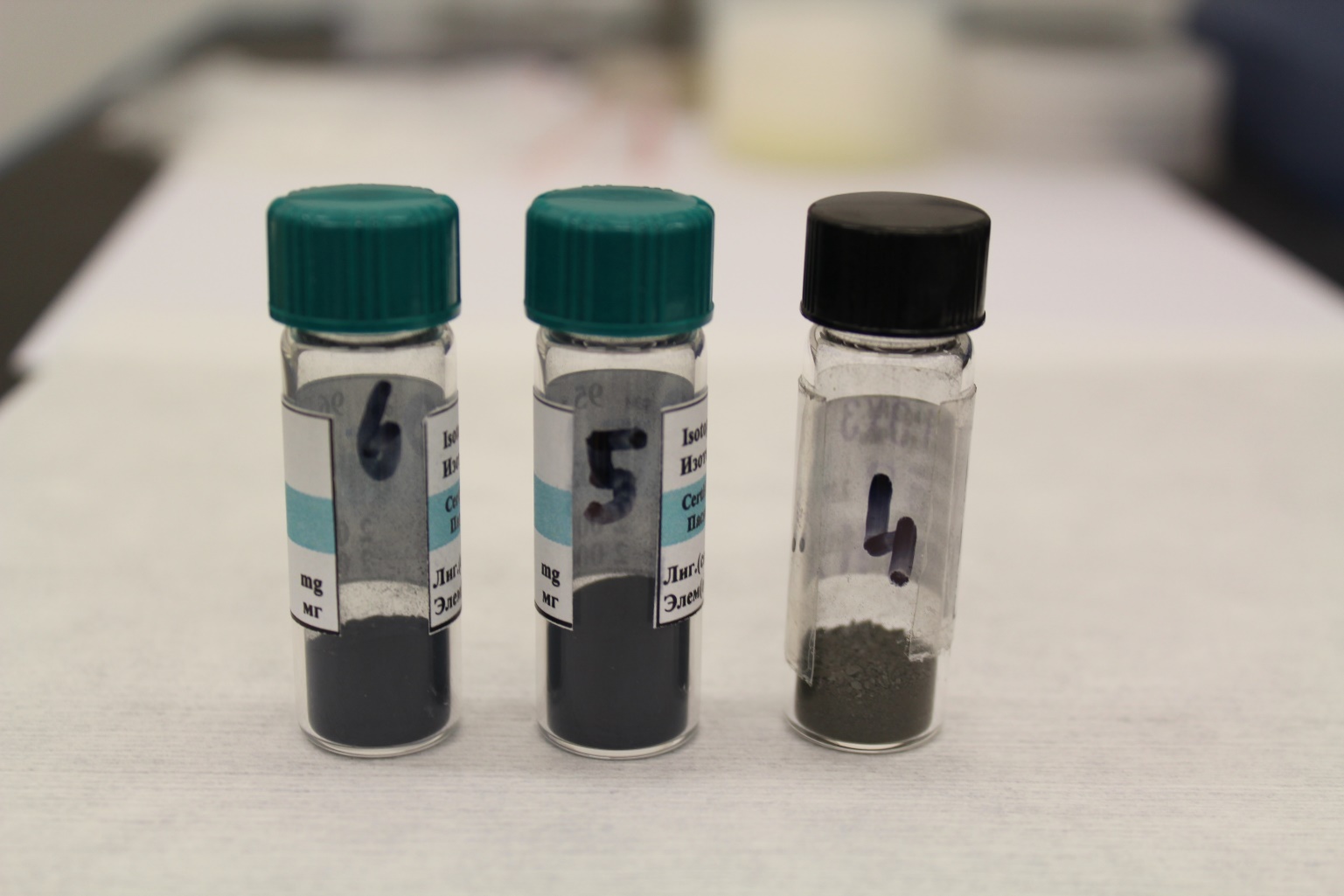 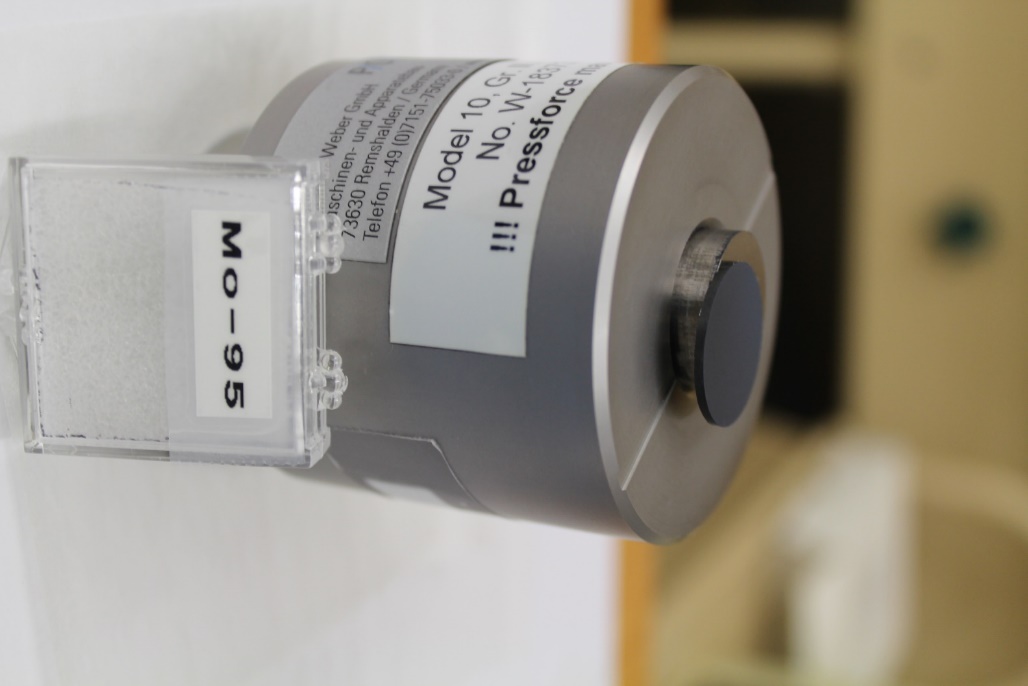 13/5/2022
Riccardo Mucciola - ENEA
26
Mo samples
13/5/2022
Riccardo Mucciola - ENEA
27
Transmission with enriched Mo
Transmission measurement at 10m with enriched samples performed
13/5/2022
Riccardo Mucciola - ENEA
28
Transmission with enriched Mo
Preliminary results of transmission @10m for enriched pellets;
Resonance parameters from new compilation;
Deviation on 95Mo content from declared abundance;
Abundance of biggest contaminants fitted with REFIT.
19/06/2022
n_TOF Collaboration Meeting
29
Transmission with enriched Mo
19/06/2022
n_TOF Collaboration Meeting
30
EAR1 samples
94Mo
95Mo
96Mo
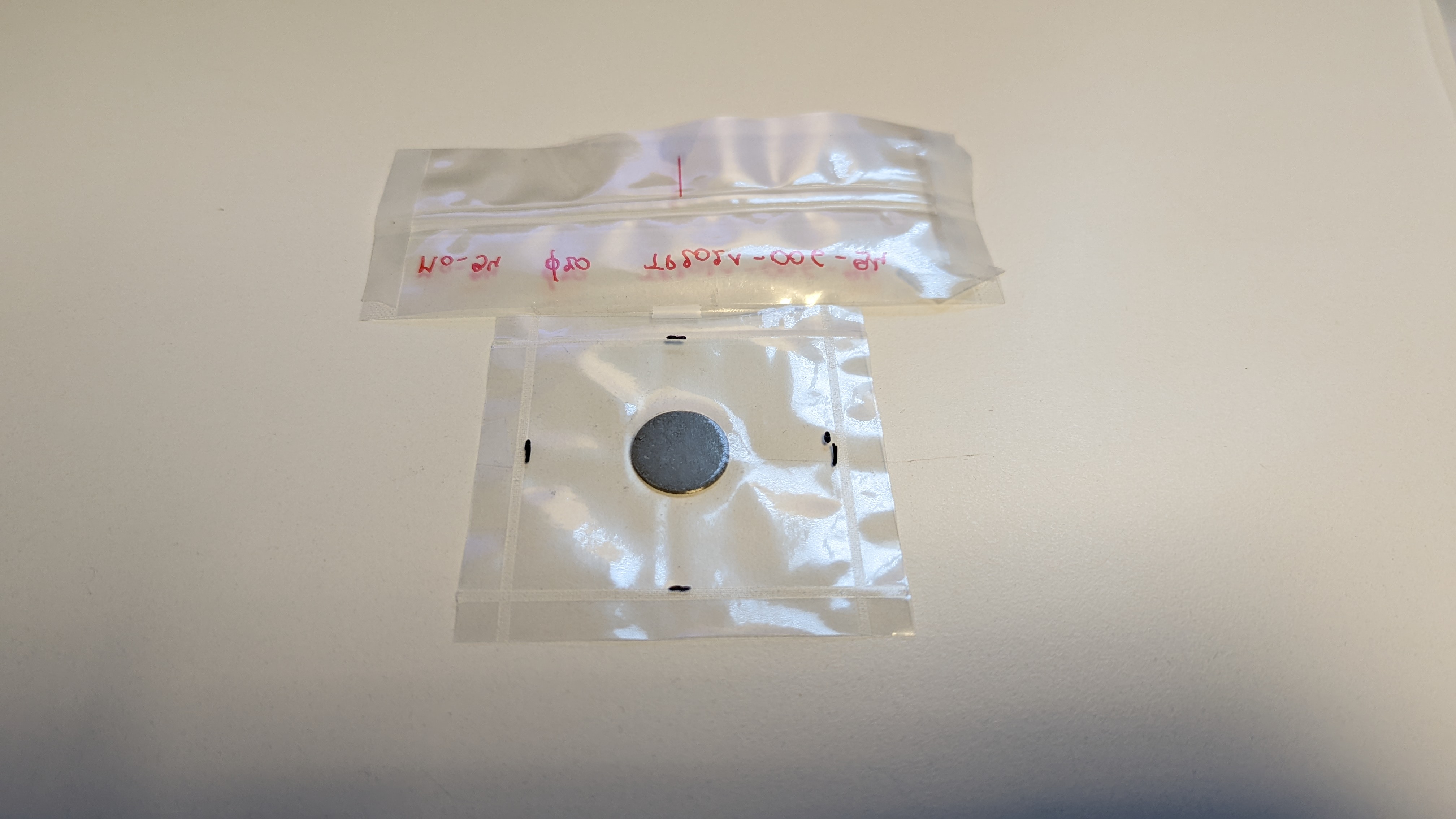 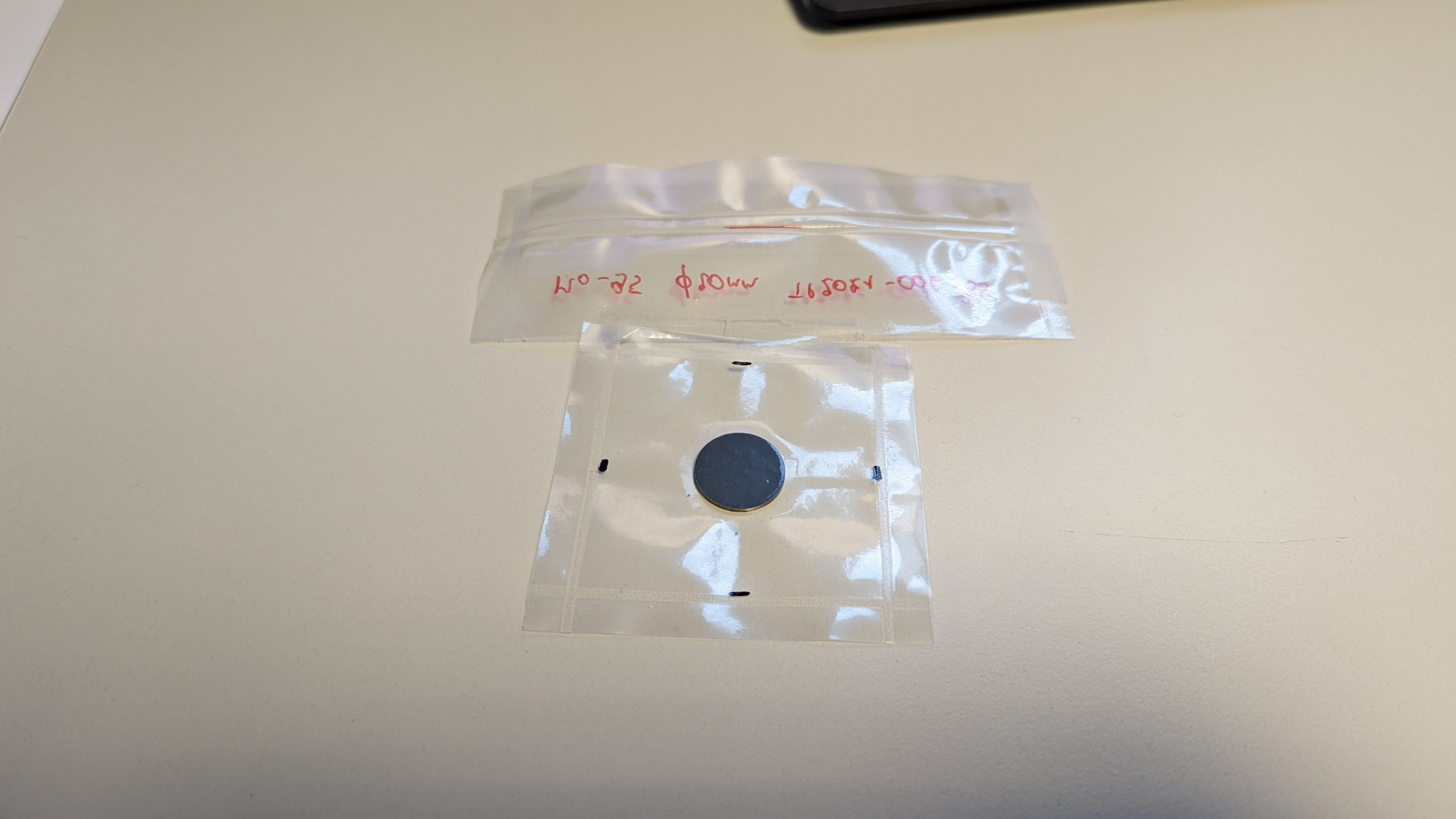 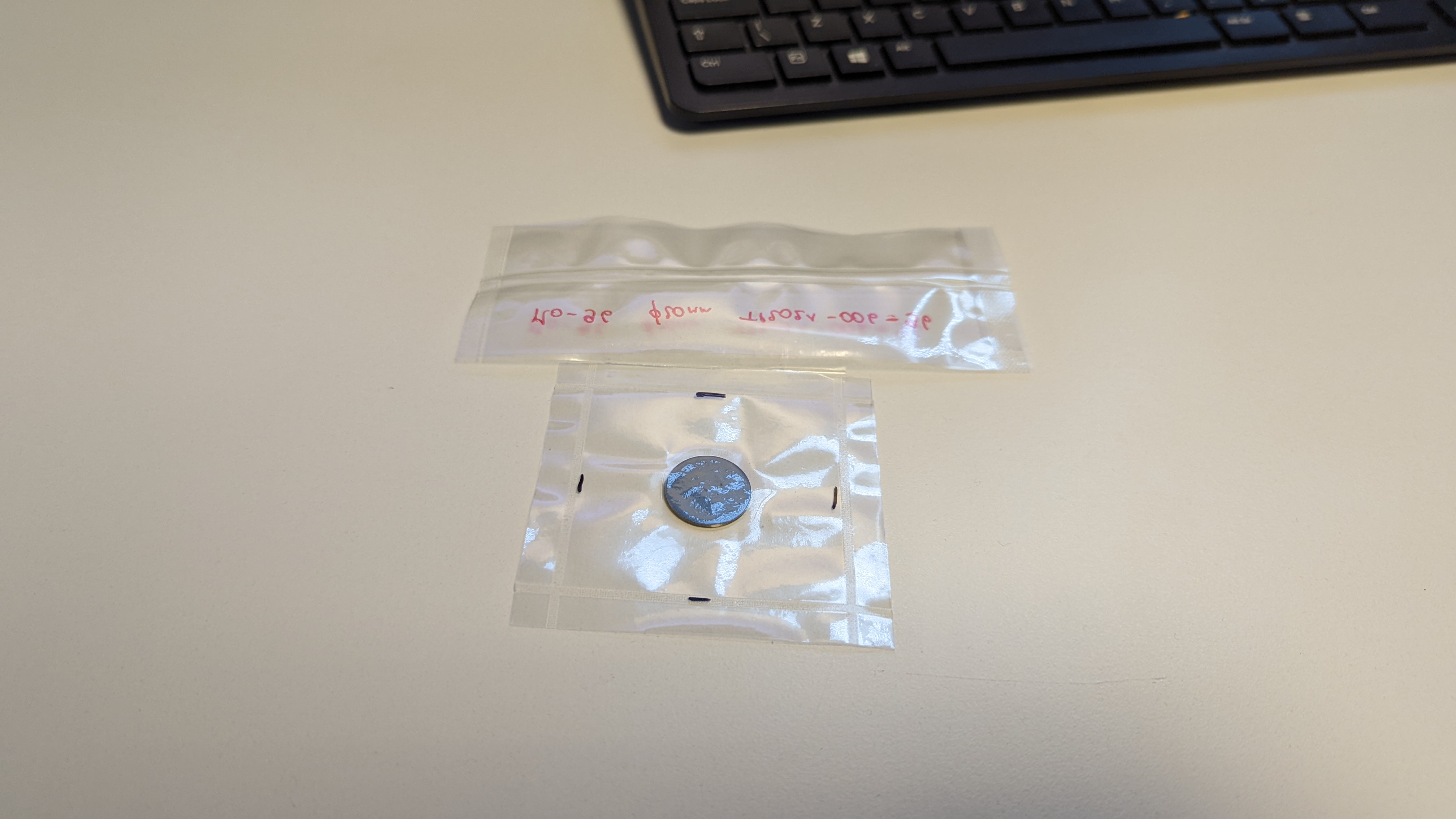 19/06/2022
n_TOF Collaboration Meeting
31
EAR1 measurements
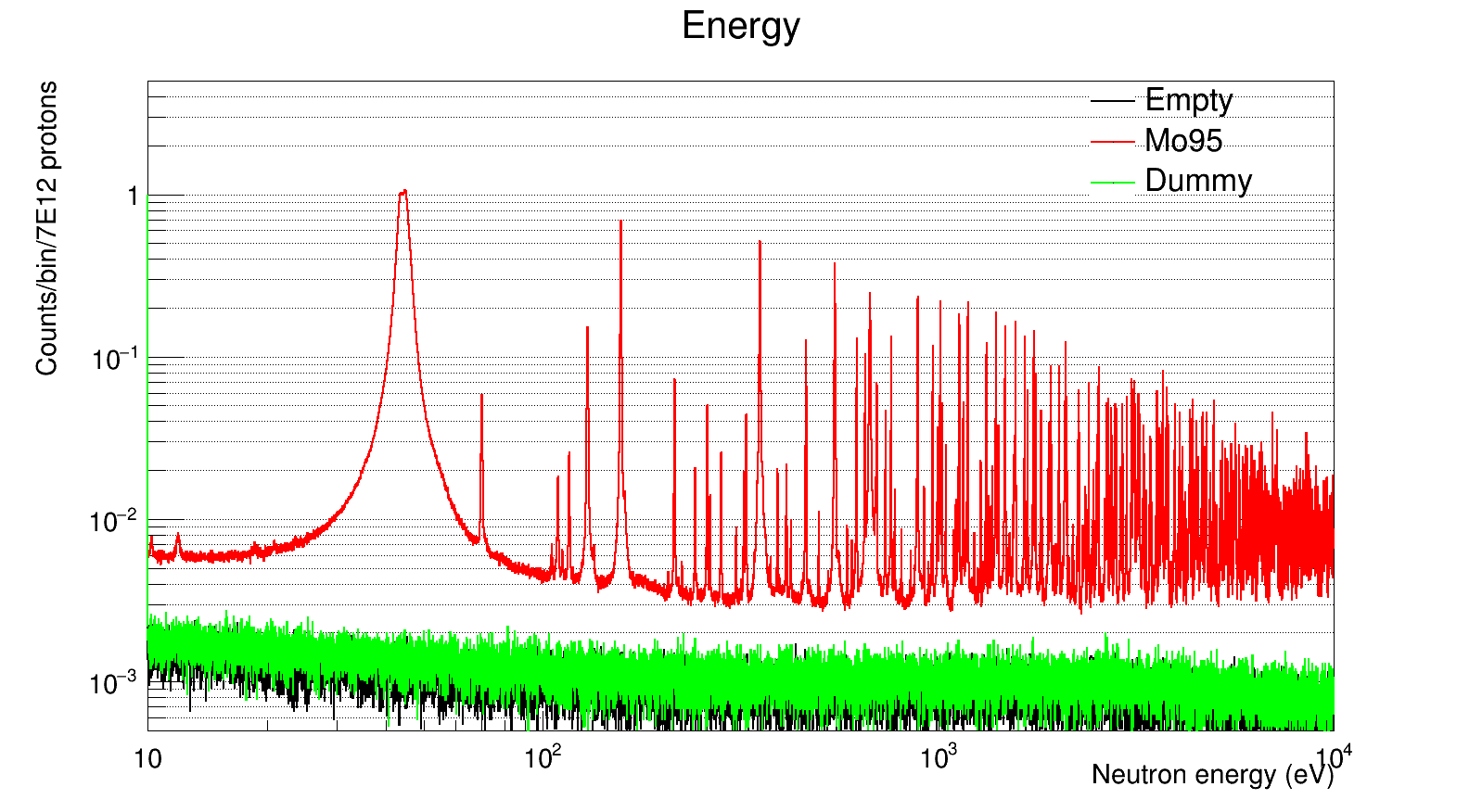 First results of EAR1 campaign
19/06/2022
n_TOF Collaboration Meeting
32
What is done:
 Compilation and validation of new resonance parameters file for all molybdenum isotopes
 Preparation of article describing the reccomended resonance parameters
 Capture measurements at n_TOF (EAR2) and transmission measurements at GELINA using enriched samples

What is left to do:
 Full analysis of capture and tramsission data of enriched samples
 Additional capture measurements at n_TOF (EAR1) and GELINA
 Preparation of results for EXFOR submission
Summary and outlook
Riccardo Mucciola - ENEA
13/5/2022
33
Thank you for your attention!
This project has received funding from the Euratom research and training programme 2014-2018 under grant agreement No 847594 (ARIEL).
Backup
13/5/2022
Riccardo Mucciola - ENEA
35
MACS fractions
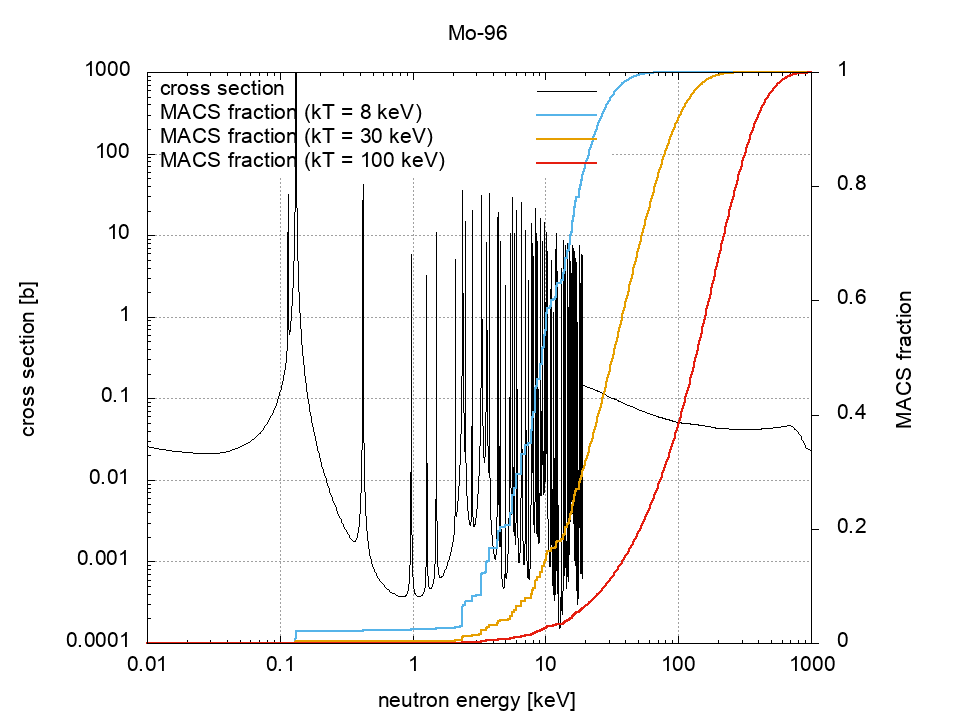 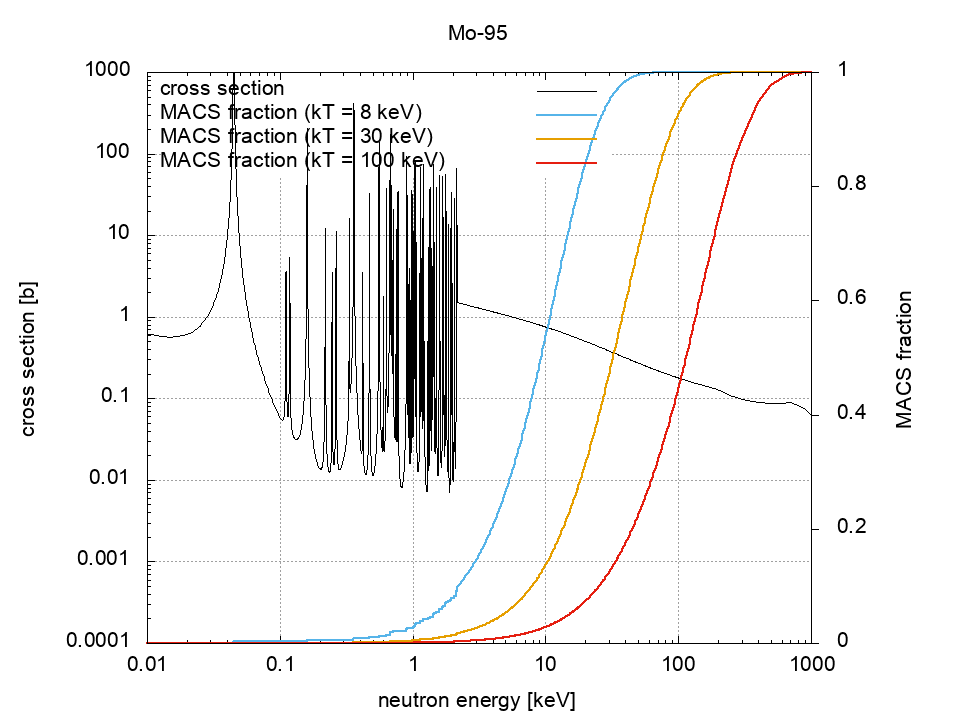 13/5/2022
Riccardo Mucciola - ENEA
36
Capture cross section ENDF/B-VIII
94Mo
95Mo
96Mo
Thermal cross section:
94Mo ~ 350mb
95Mo ~ 13b
96Mo ~ 620mb
1/4/2022
n_TOF analysis meeting
37
Libraries sources
13/5/2022
Riccardo Mucciola - ENEA
38
Backup - natMo abundances
13/5/2022
Riccardo Mucciola - ENEA
39
Detection system
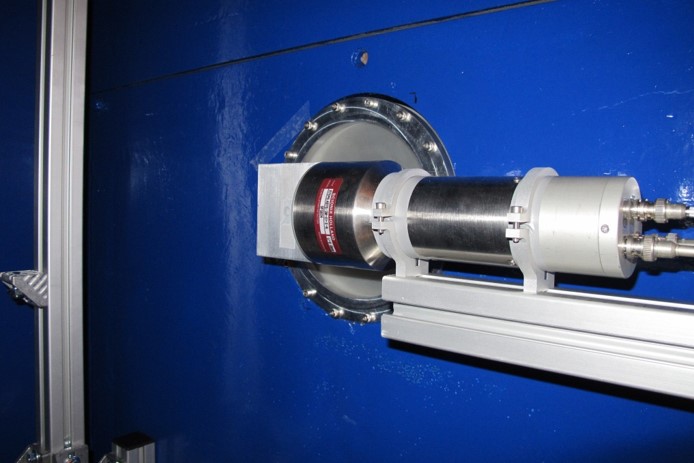 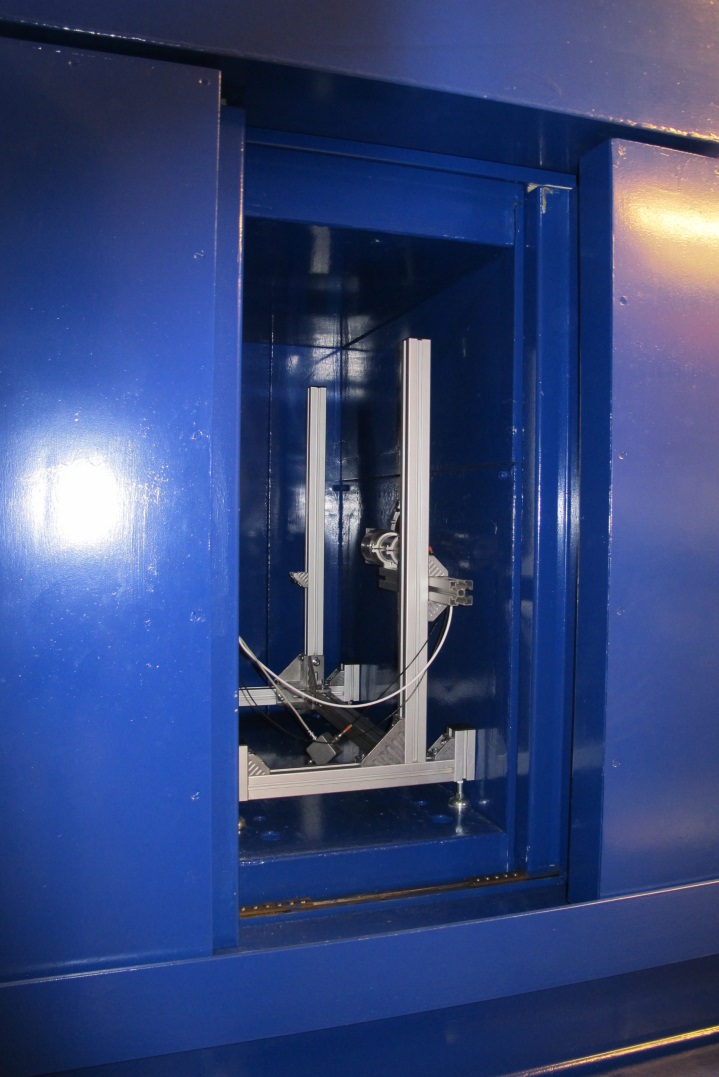 Li glass scintillators
 Enriched to 95% in 6Li
 Placed inside metallic “castle” to reduce background
 Amplitude and time signals
 Time resolution 4,21 ns
Scintillator
Castle
13/5/2022
Riccardo Mucciola - ENEA
40
Neutron flux monitor
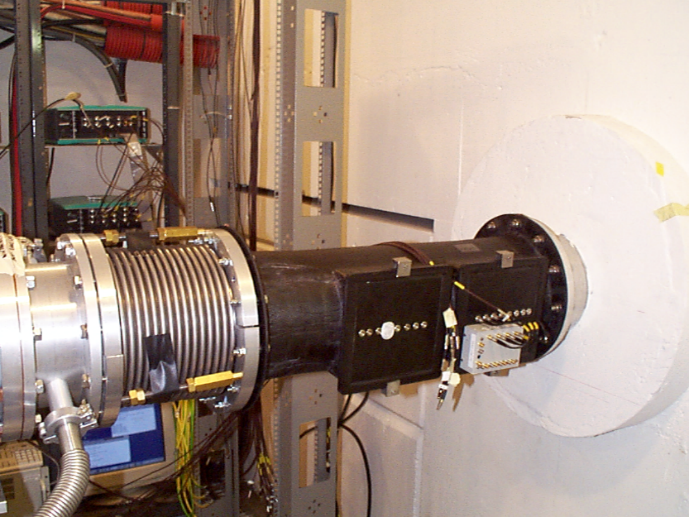 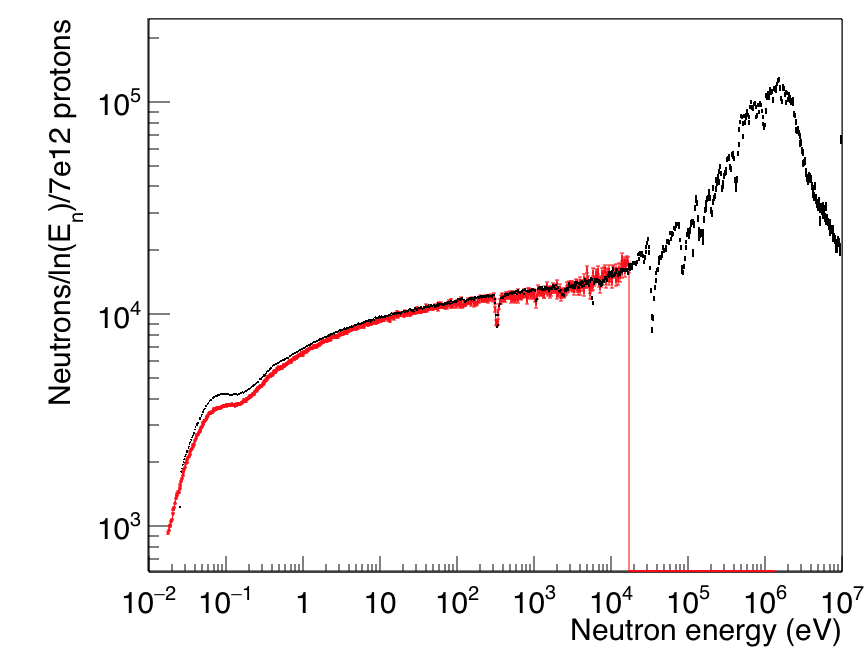 Neutron flux continuosly monitored
SiMON (Silicon MONitor) in beam
Silicon detector facing mylar foil coated in litium
Minimal reduction of neutron flux
Flusso 2014
Flusso Gd
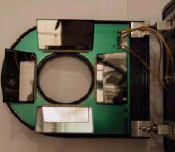 13/5/2022
Riccardo Mucciola - ENEA
41
Normalization
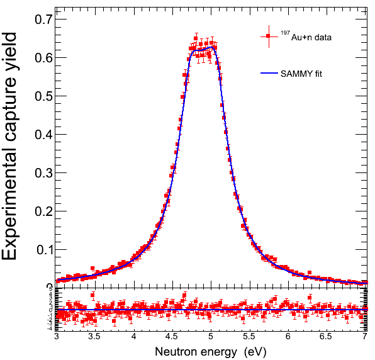 13/5/2022
Riccardo Mucciola - ENEA
42
Capture detectors
Five gamma detectors
4 C6D6 liquid scintillators
1 sTED prototype
 Low sensitivity to scattered neutrons
 Fast recovery from gamma flash
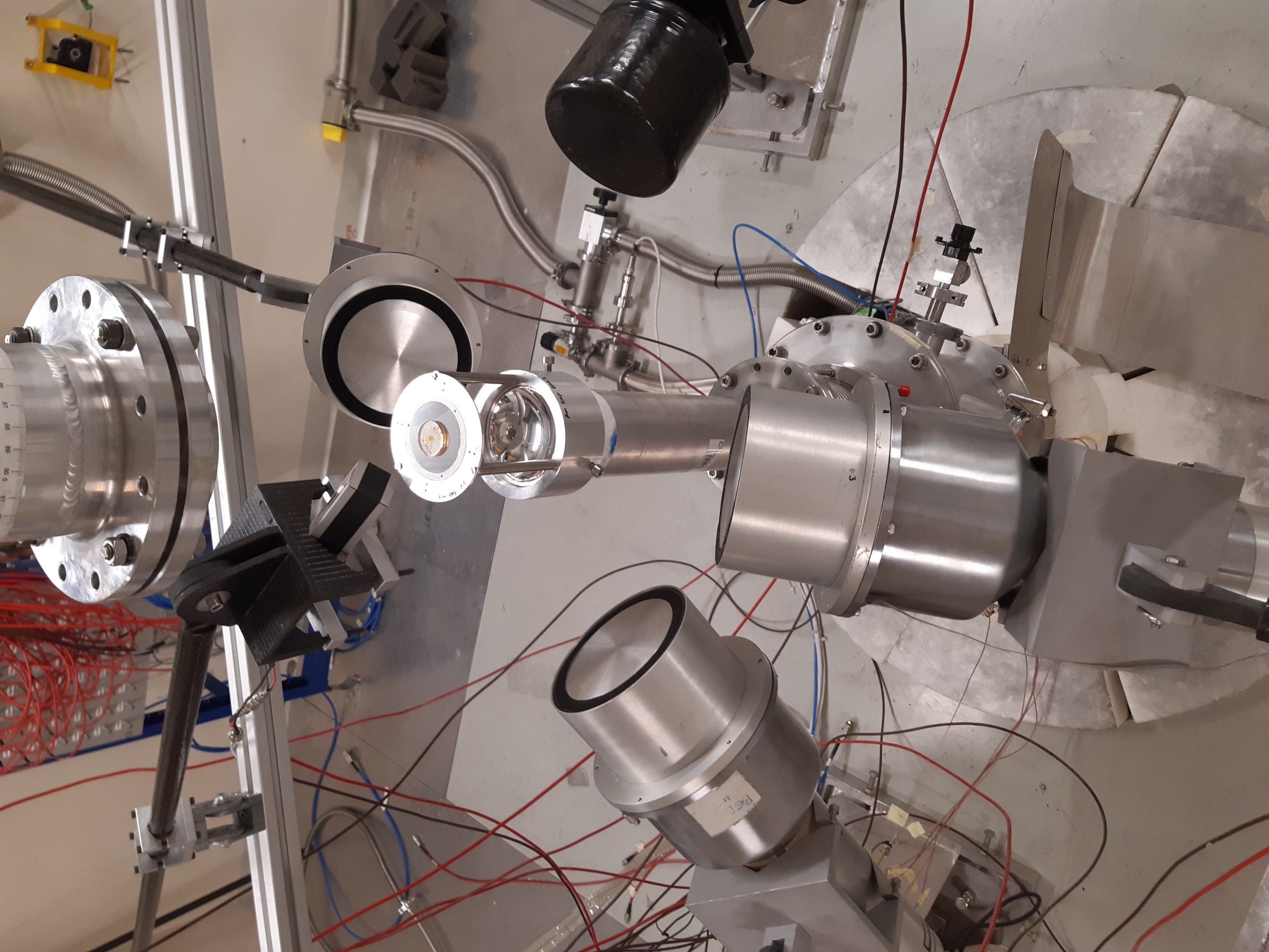 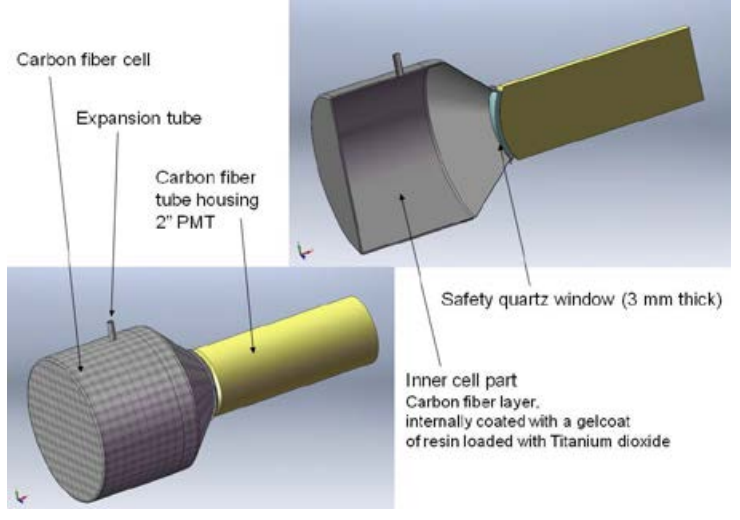 13/5/2022
Riccardo Mucciola - ENEA
43
Backup - EAR2 samples
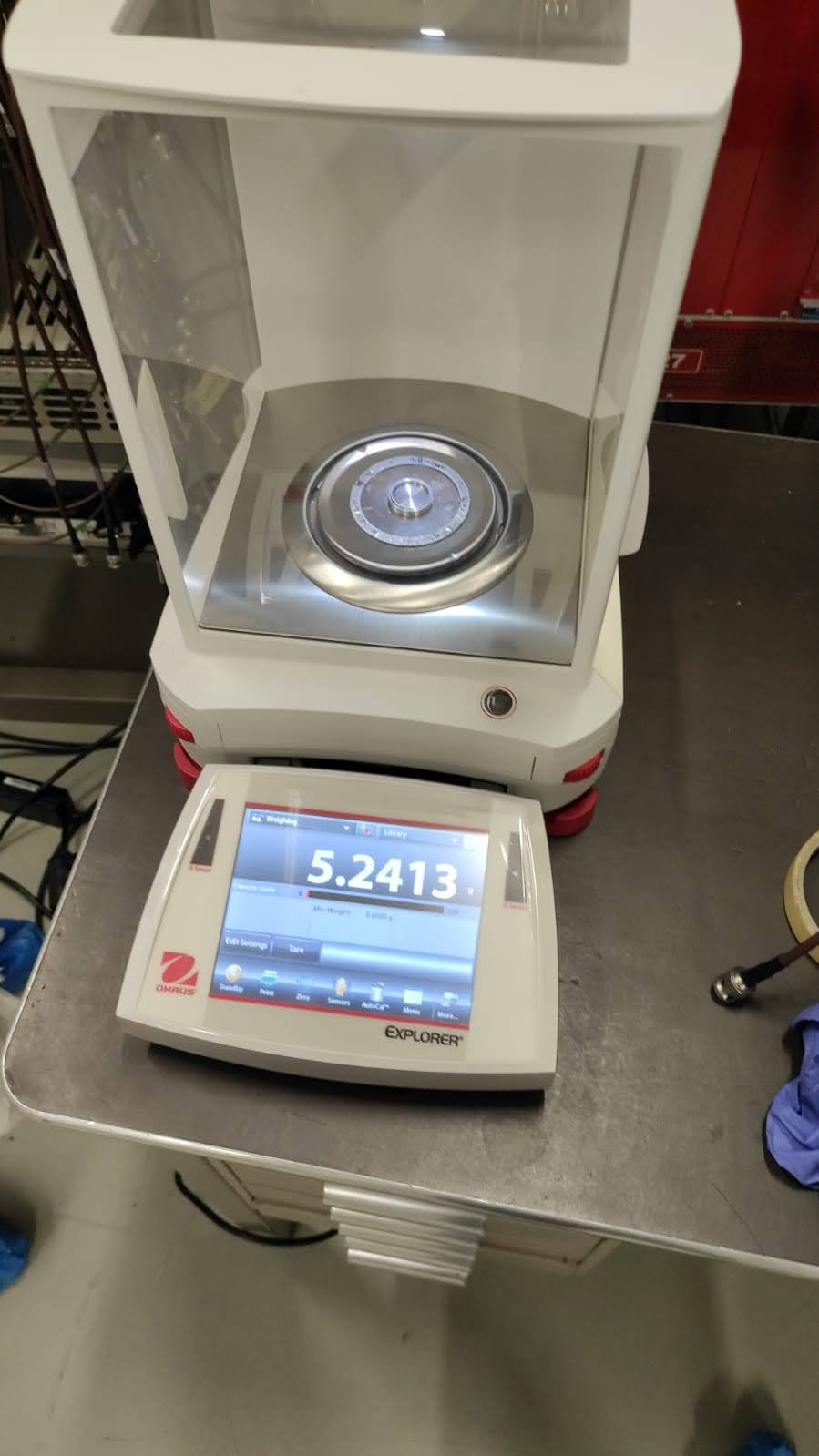 1/4/2022
n_TOF analysis meeting
44
[Speaker Notes: Capsule hold in place by Kapton foil. Mylar substrate in Al ring. Mass of capsule~1900mg. 
natMo pellet prepared at JRC-Geel from natMo powder pressed in a 2mm disk of ,88mm thickness.]
Time of flight spectra
Gold
95Mo
Empty
13/5/2022
Riccardo Mucciola - ENEA
45
Backup – EAR2 Measurements
1/4/2022
n_TOF analysis meeting
46